The Babylonians
(Neo-Babylonian Empire)
625-539 BC
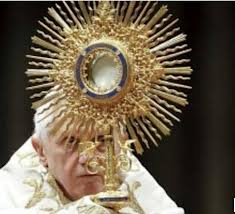 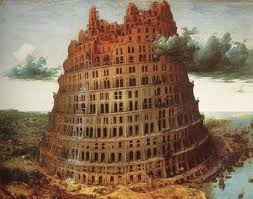 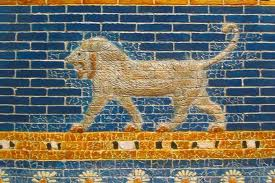 Dr. Rick Griffith • Jordan Evangelical Theological Seminary • BibleStudyDownloads.org
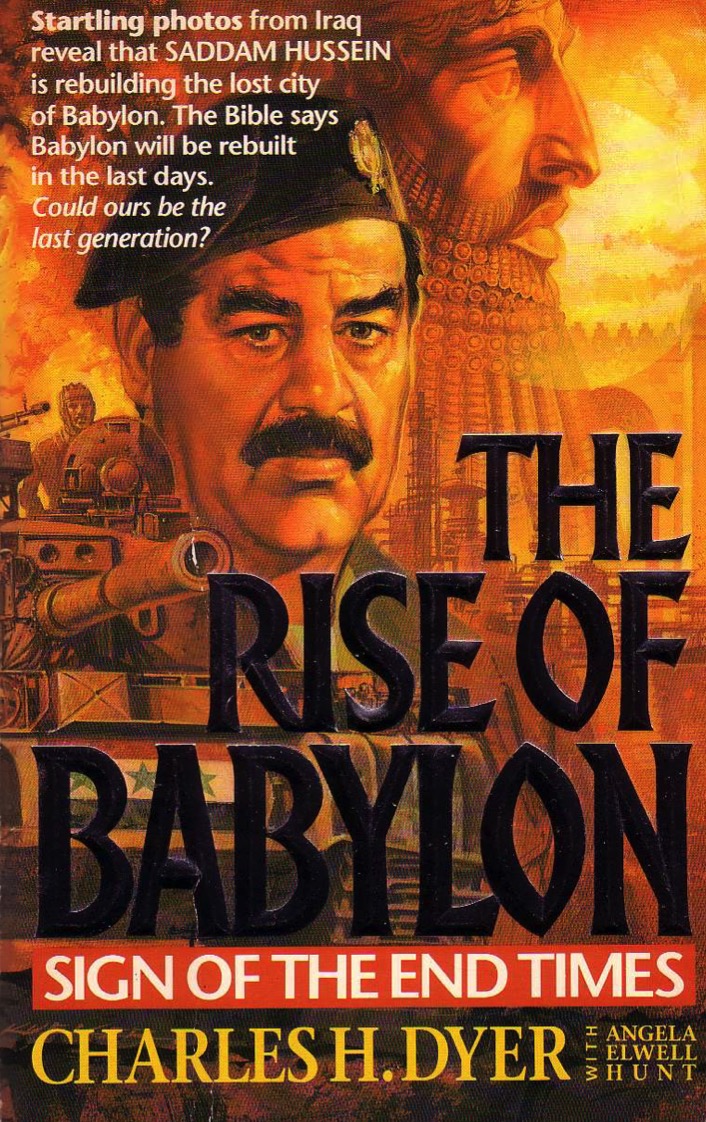 Babylon has been in the news daily since a Dallas Seminary professor wrote this book in 1991
Slide 2
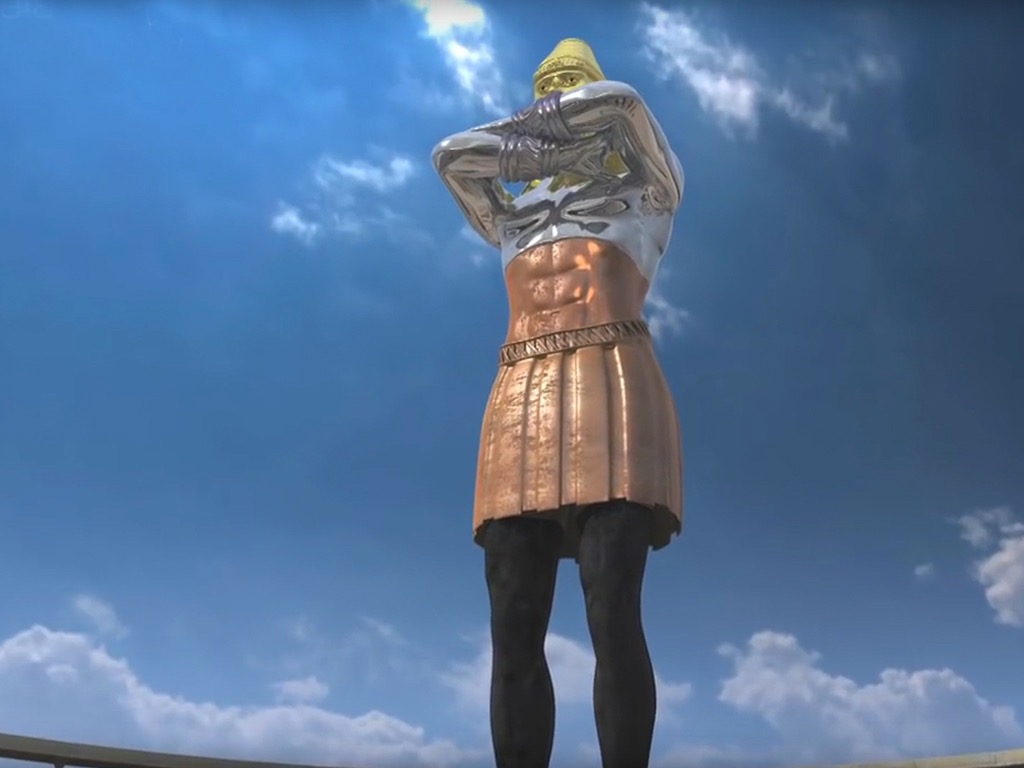 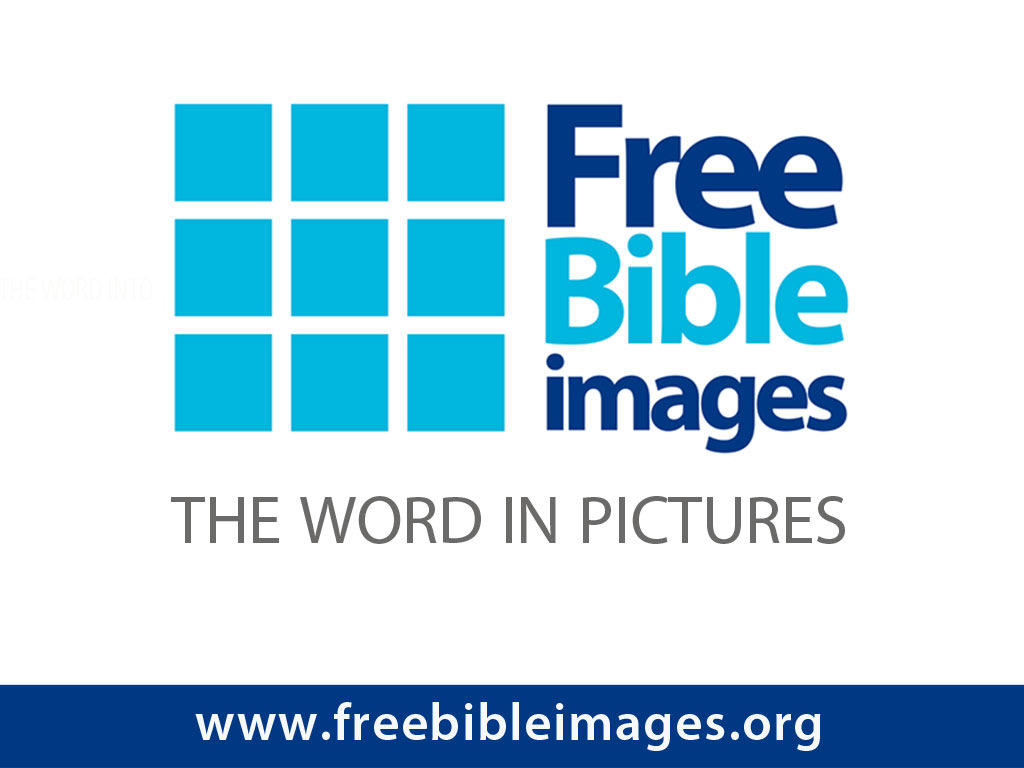 FreeBible images
REVELATION TV
NEBUCHADNEZZAR’S DREAM
Daniel 2:1-49
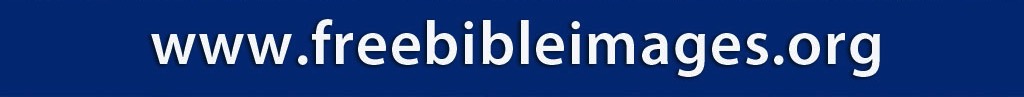 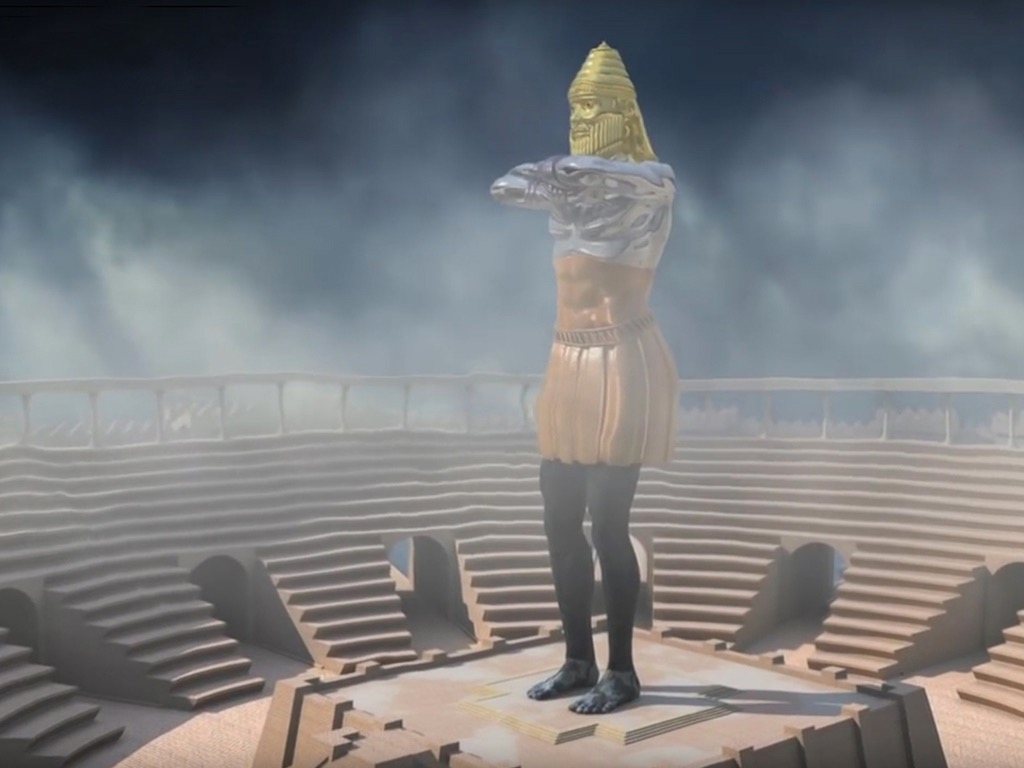 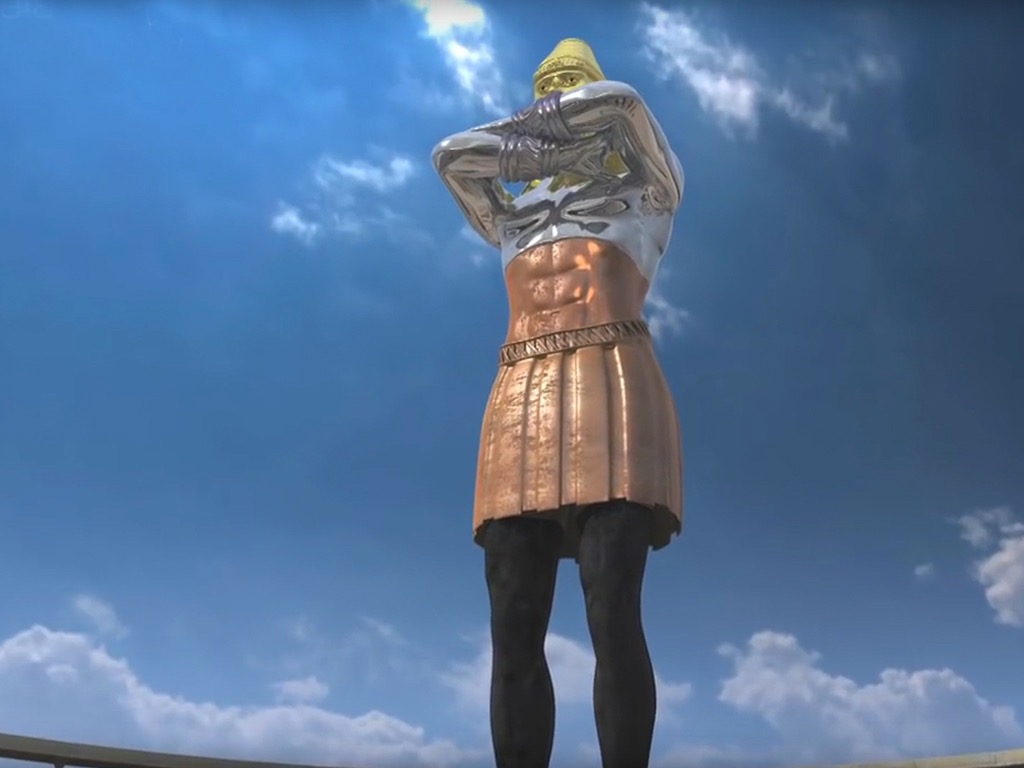 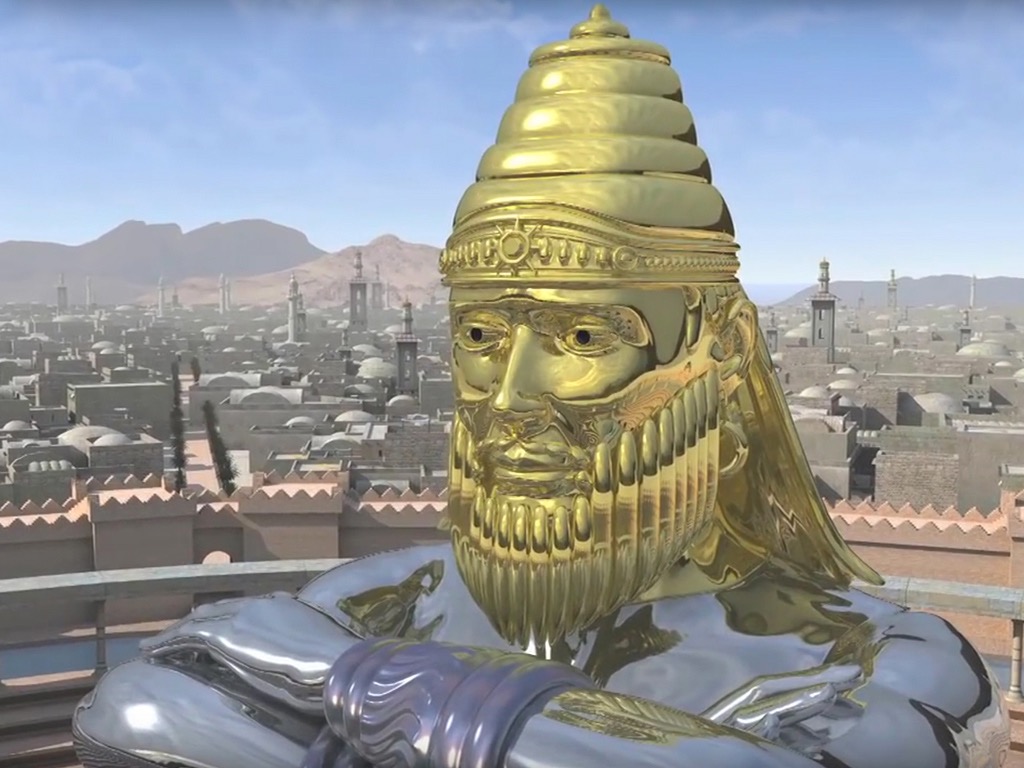 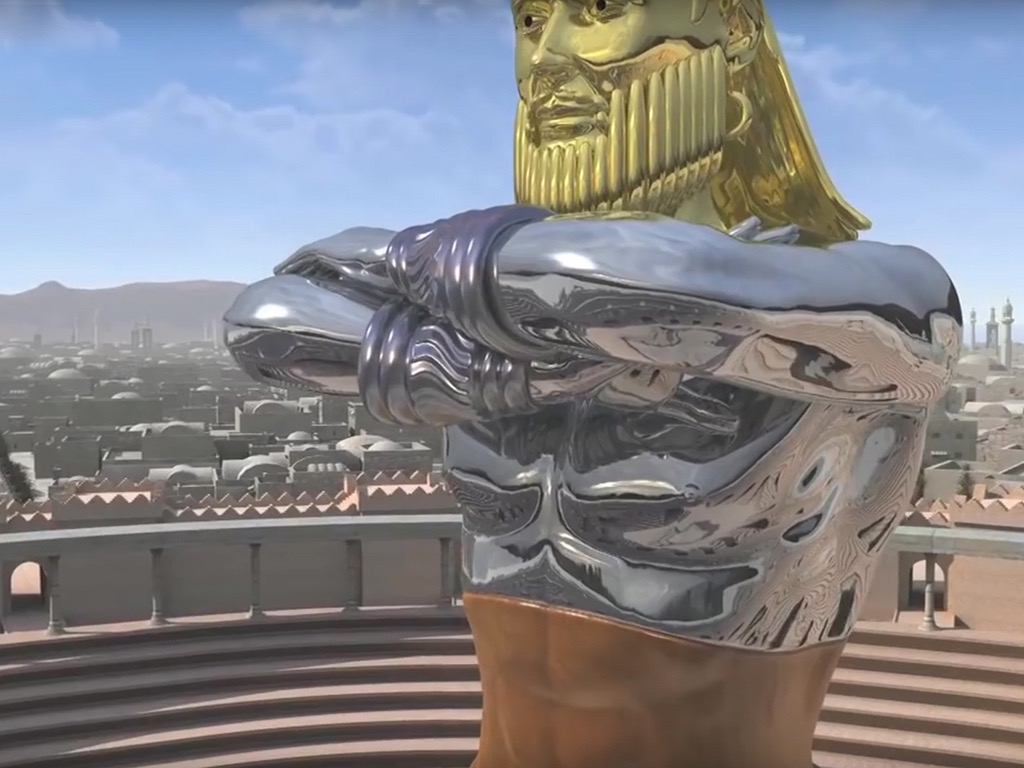 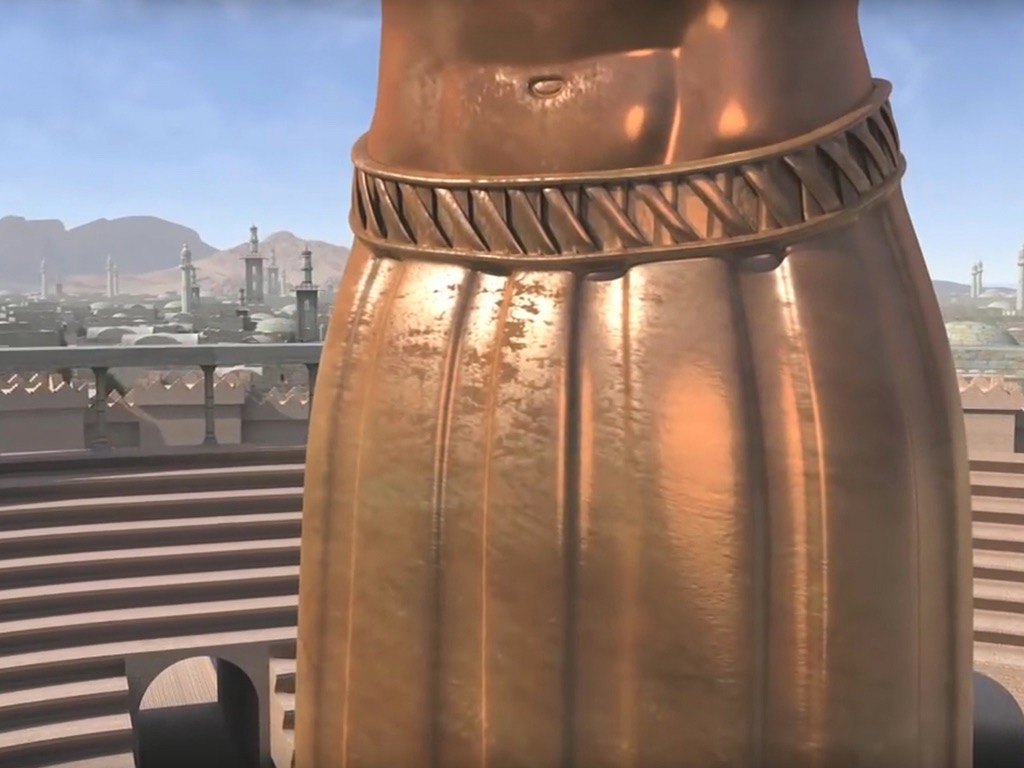 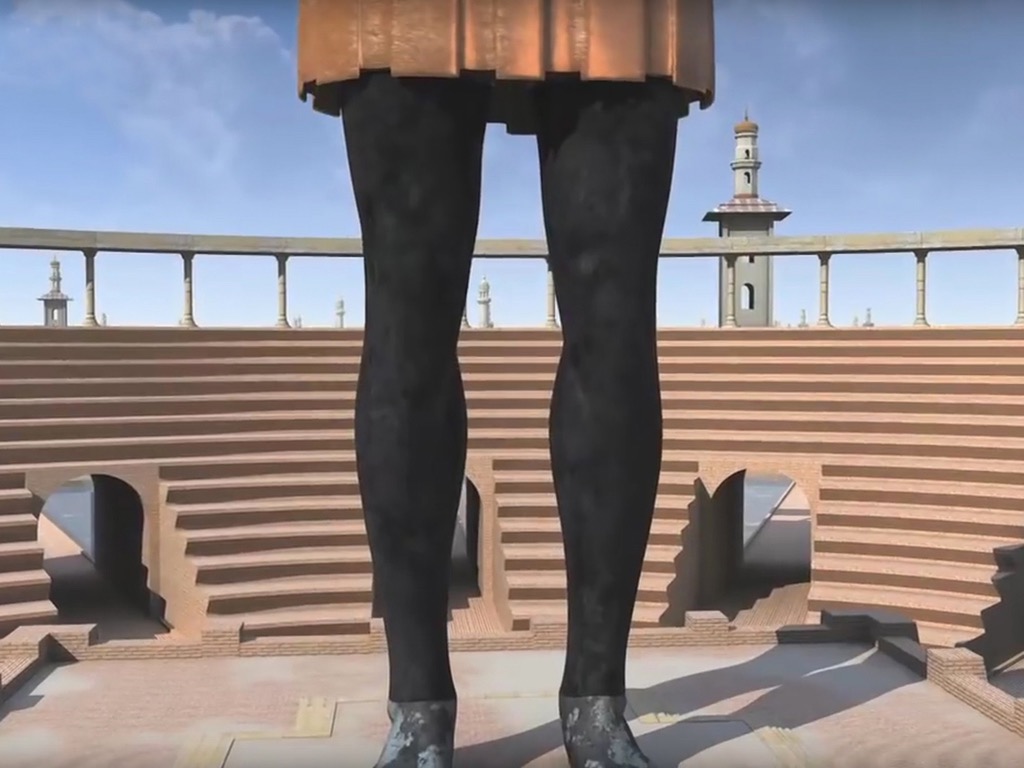 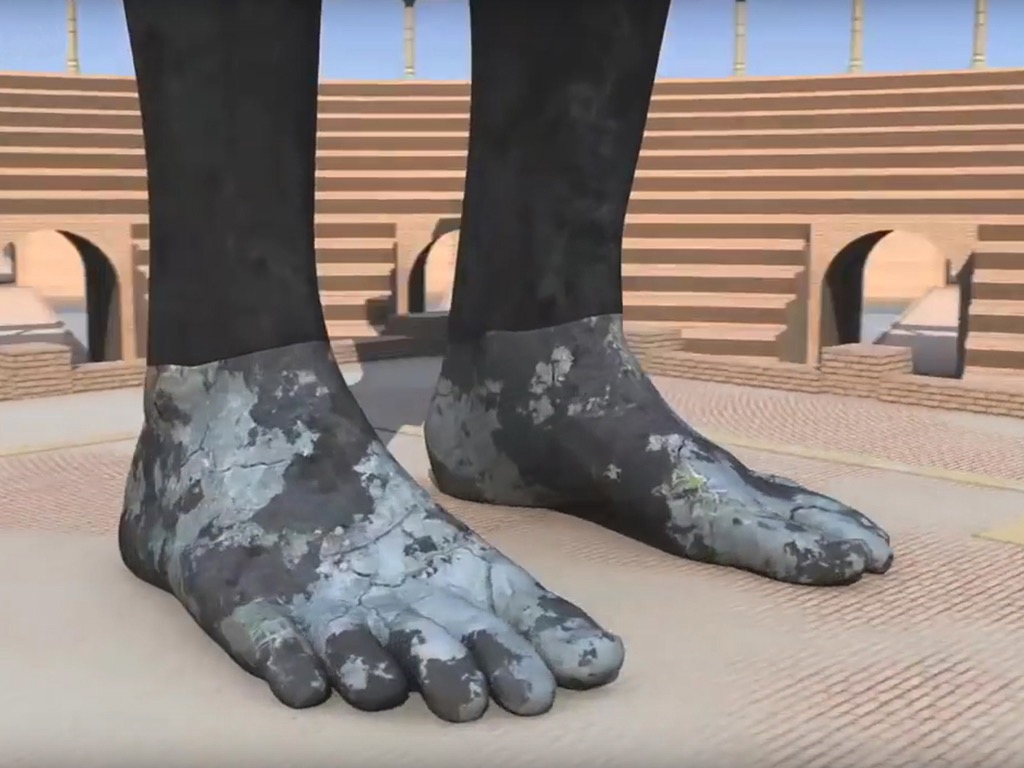 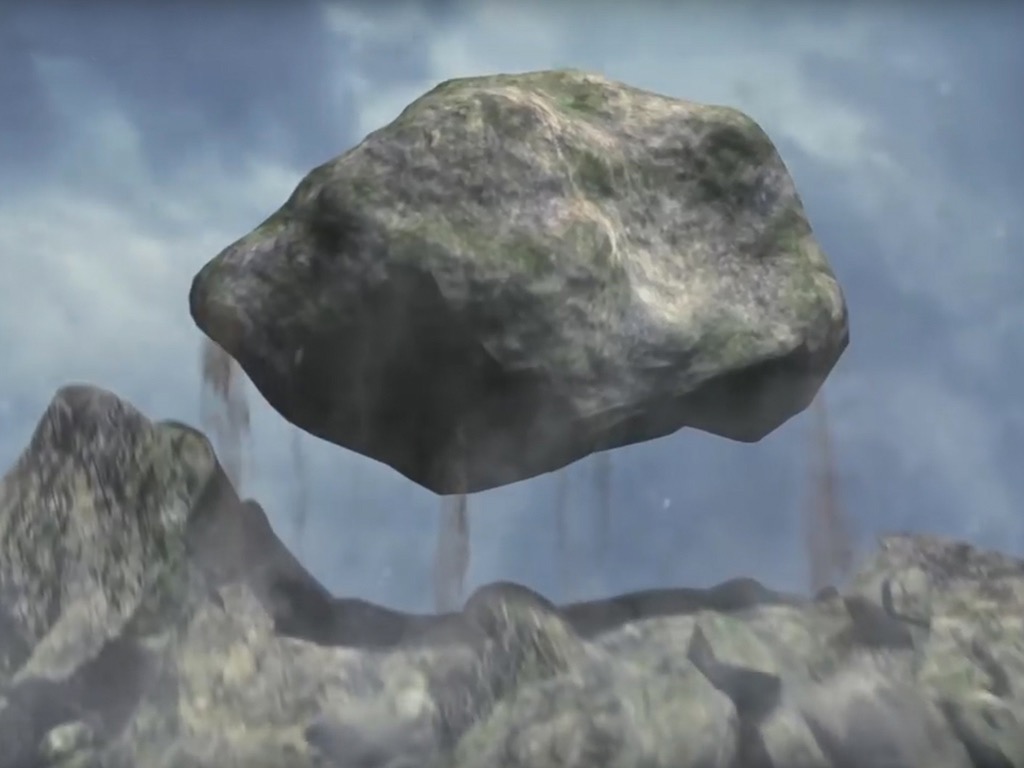 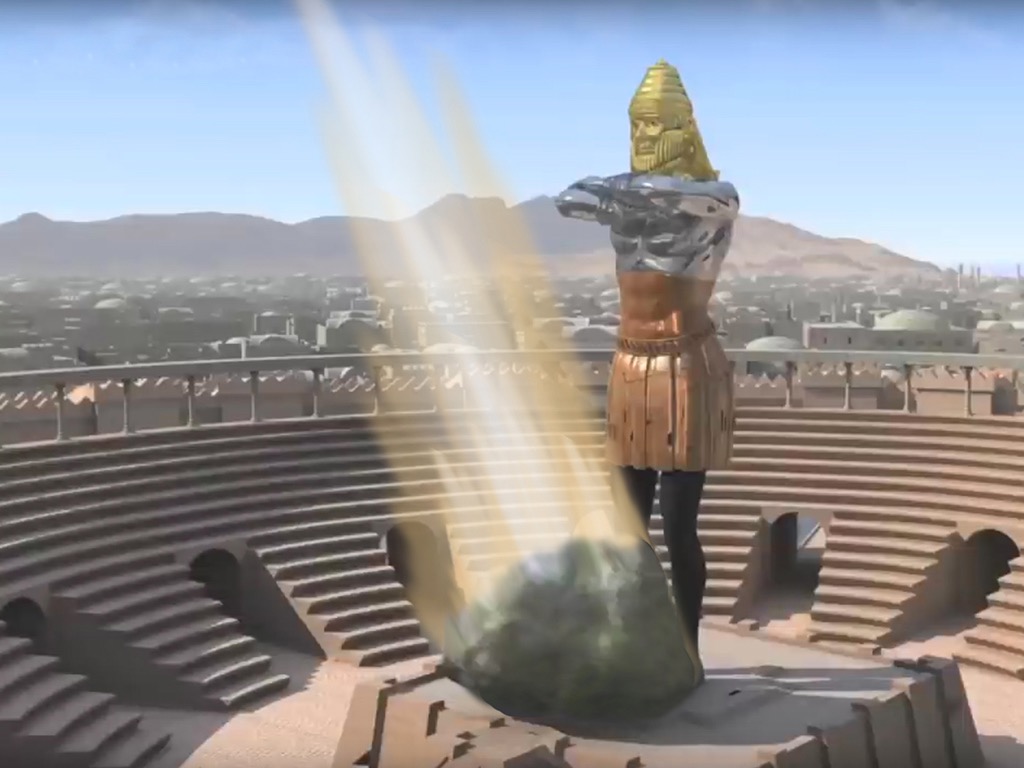 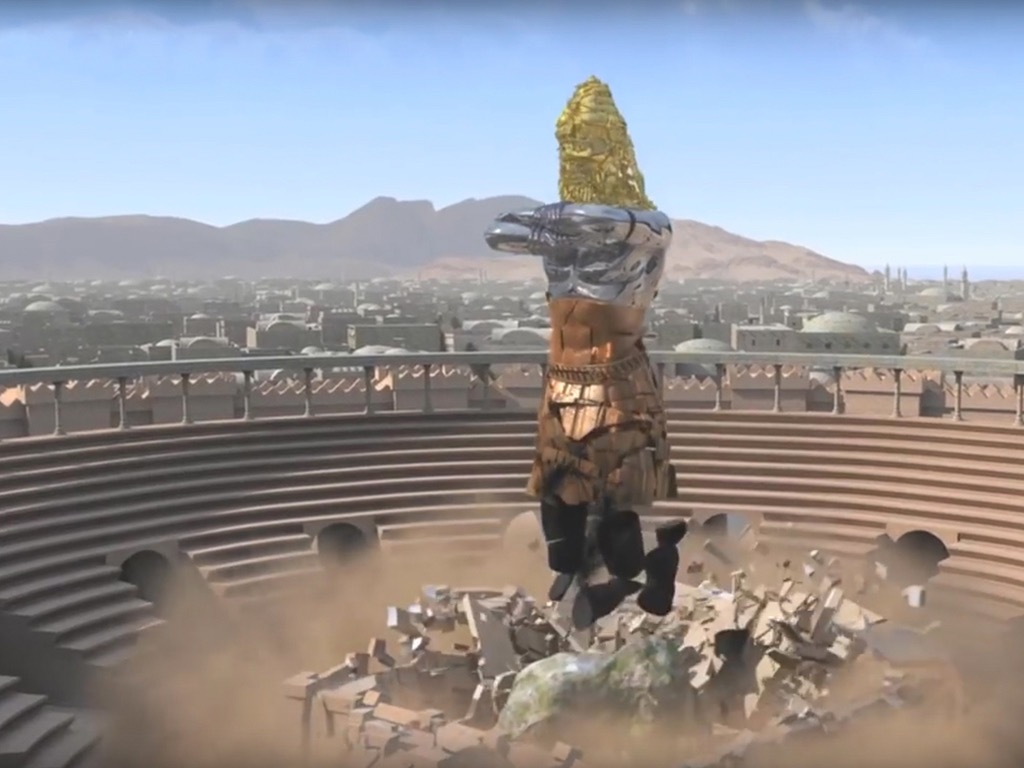 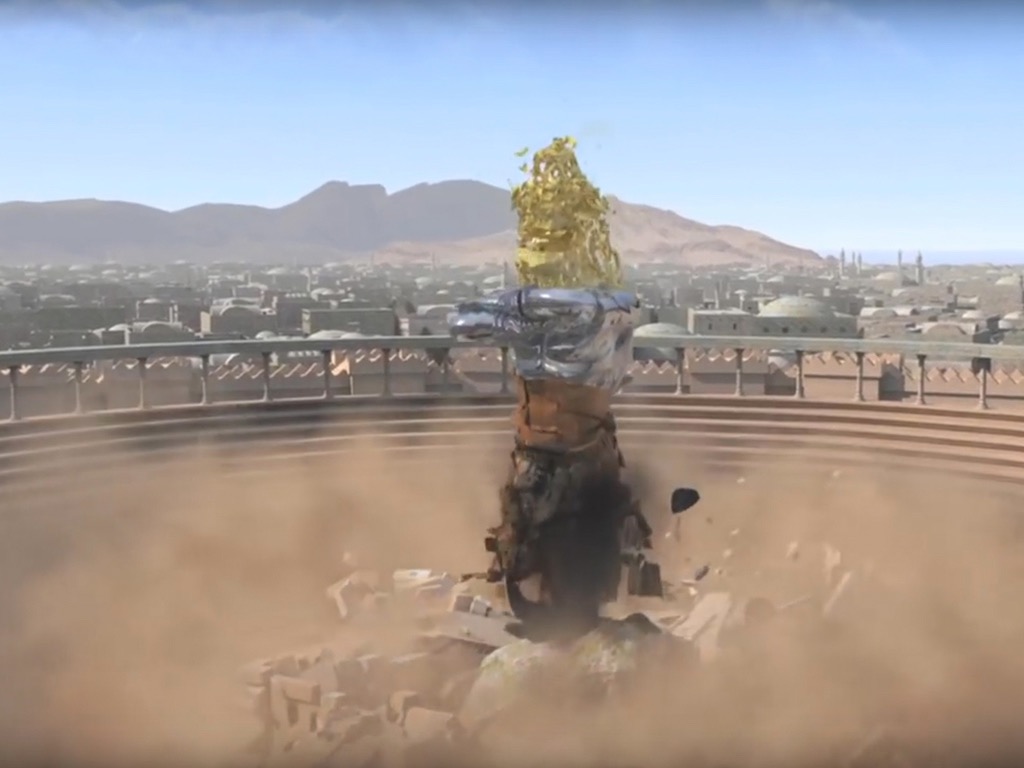 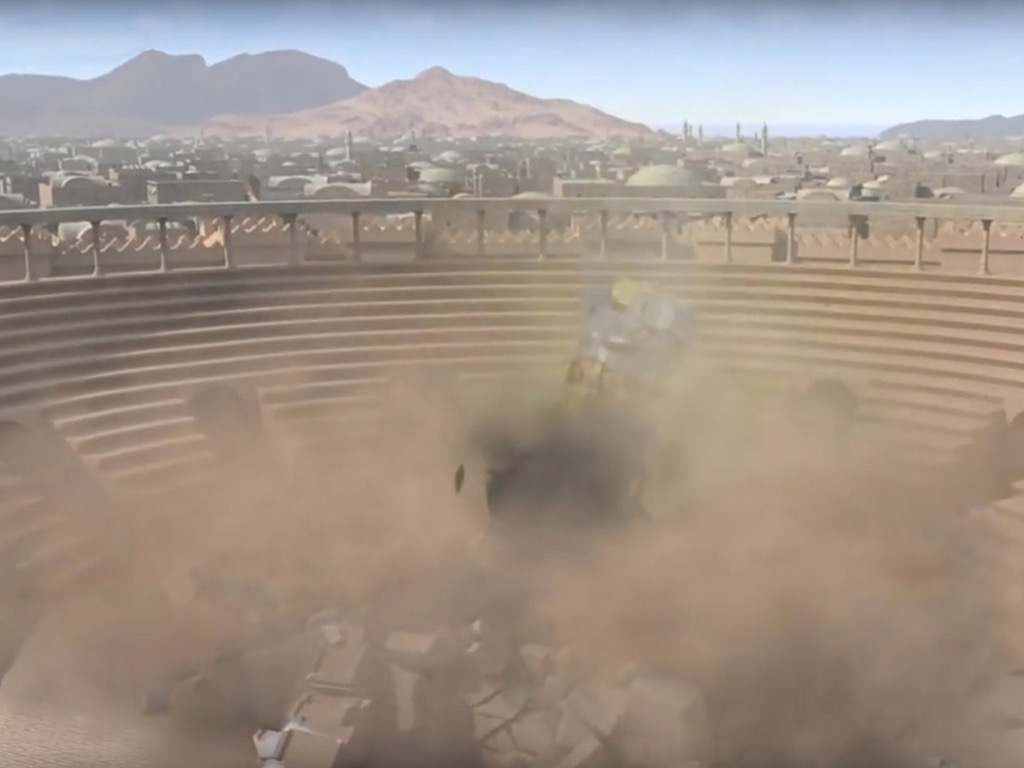 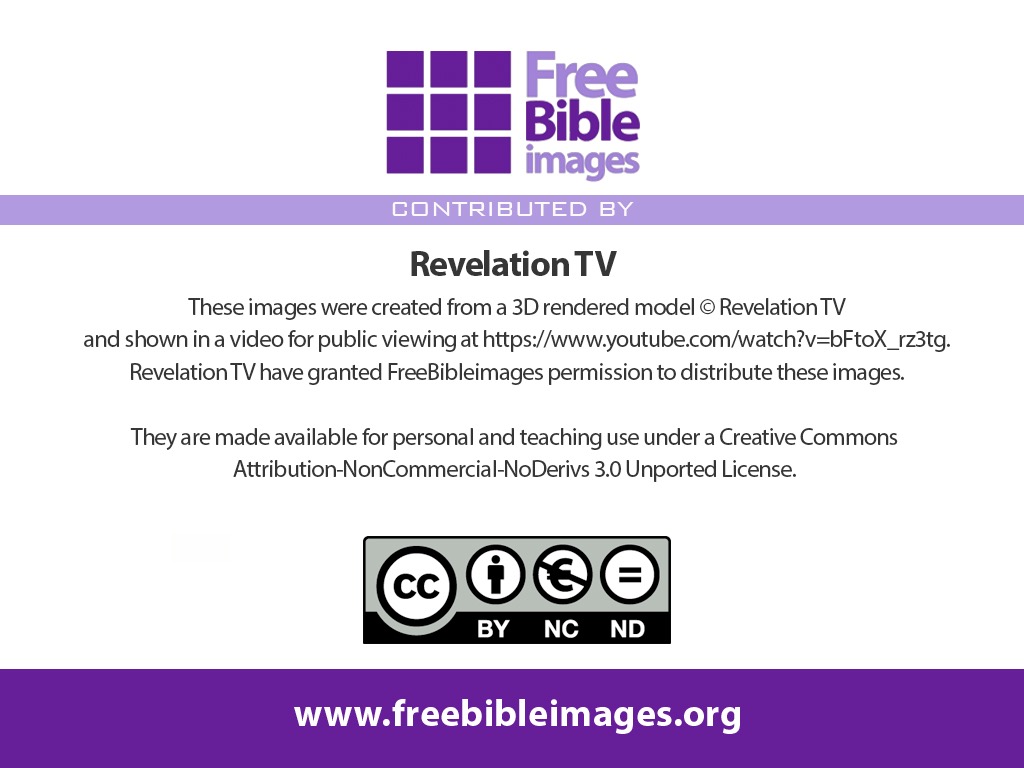 136
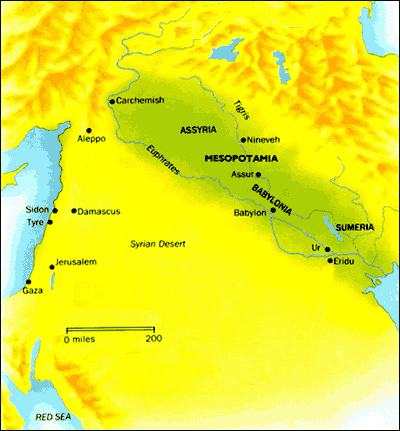 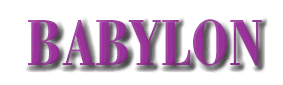 History of Babylon
Babylonian Society
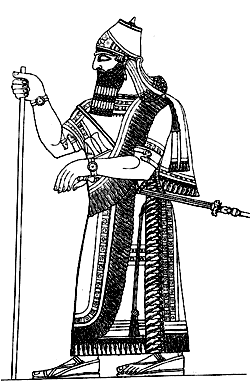 Israel & Babylon
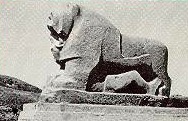 Babylon & Us
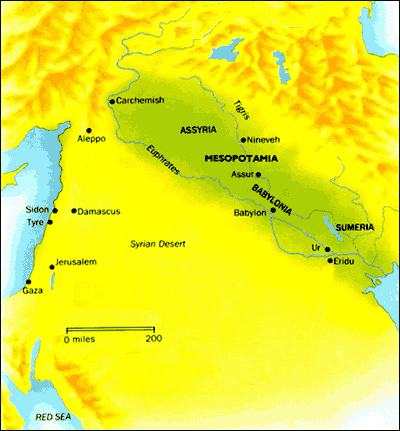 136
History of Babylon
Genesis 10:8-10; 11:2, 9; Rev. 17:1-6How did Babylon start?What motivated this beginning?What resulted from its founding?What did Babylon signify?
136
Babylon
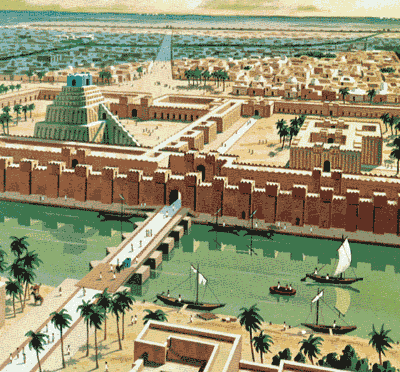 The Name

The Location

The Tower of Babel
Neo-Babylonian	
 625-539 BC
136
Ancient Near East
Dominant Peoples in Mesopotamian History 

Proto-Literate (3200-2850)
Early Dynastic (2850-2360)
Akkad (2360-2180)
Guti (2180-2082)
Ur III (2070-1960)
Isin-Larsa (1960-1700)
Old Babylonian (1830-1531)
Old Assyrian
Hurrian Invasions (1700-1500)
Kassites (1600-1150)
Mitanni (1500-1380)
Middle Assyrian (1366-1078)
Aramean & Chaldean (1078-935)
Neo-Assyrian (935-612)
Neo Babylonian (625-539)
Persian (539-332)
Alexander (332-  )
Nebuchadnezzar II	
 604-568 BC
137
Neo-Babylonian Empire
Neo-Babylonian Rulers
Nabopolassar 			– 625-605 BC 
Nebuchadnezzar II (son)	– 605-568 BC 
Evil-Merodach (son) 		– 561-560 BC 
Neriglissar (brother-in-law) 	– 559-556 BC 
Labosoarchad (son) 		– 556 BC 
Nabonidus 				– 555-539 BC 
Belshazzar 				– 539 BC
Jerusalem's Fall
232 
& 
342
Key Dates
Jeremiah
627
Daniel
605
597
Ezekiel
Jerusalem's Fall
586
538
Joel
Lamentations
Habakkuk
232
342
Josiah's Sons & Prophets
Daniel
605
Ezekiel
City Fell
Jehoahaz
Josiah
Jehoiakim
Zedekiah
Jehoiachin
609
597
586
(3 mos.)
(11 yrs.)
(3 mos.)
(11 yrs.)
Jeremiah
627
Brief Puppet Kings
Two 70-Year Exiles
560
Two 70-Year Exiles
People Exile(Jer. 25:11-12; Dan. 9:2; Ezra 1:1)
605
586
539
536
516
Temple Exile
137
110f
1986 Babylon International Festival Medallion
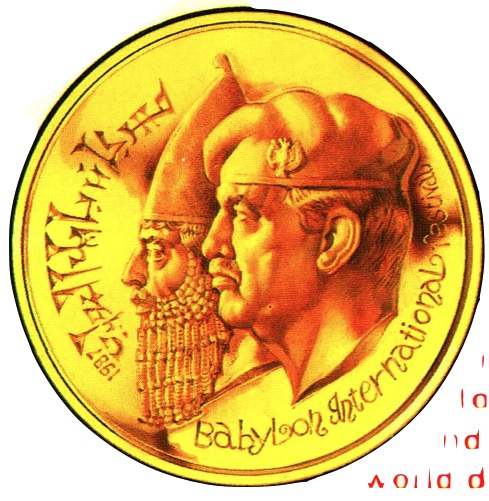 SADDAM HUSSEIN and the ancient world conqueror Nebuchadnezzar.  Not only do they look alike, but their mission was the same—to control the world.  And the symbol of this world dominion is an ancient city…
BABYLON: Prelude to Armageddon?
1
2
3
4
5
256
An Evil End to Judah
Josiah
640-609
(31 yrs.)
Good king in white
Evil kings in yellow
Johanan(no rule)
Jehoiakim (Eliakim)609-597(11 yrs.)
Zedekiah(Mattaniah)597-586(11 yrs.)
Jehoahaz(Shallum)609(3 mos.)
Jehoiachin(Jeconiah/Coniah)597(3 mos.)
Babylon
Exiled
137
Babylonia
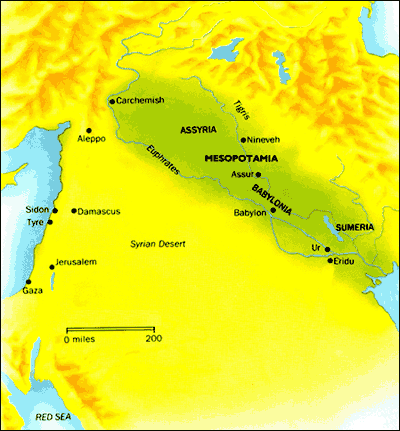 Babylonian Geography

Where was Babylonia?
Tigris & Euphrates

Climate

Ideal for Trade
Map of Mesopotamia
137
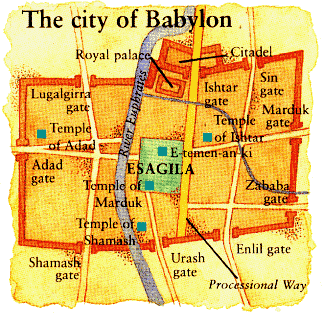 Nebuchadnezzar's Babylon
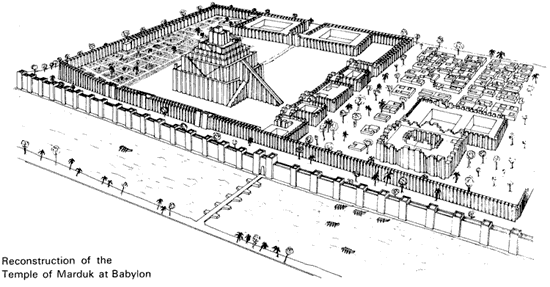 138
RELIGION
Babylonians had many gods – Sumerian, Akkadian, imports from mountainous regions (N & E of Meso.) – which reflected their needs and fears
Marduk (Bel / Baal) 
   1. Son of Ea (wisdom) 
   2. Chief of Babylon's gods (rising sun)
   3. Temples & a huge ziggurat (the temple of Esgalia)
   4. Wife called Sarpanitu / Son - Nabu
   5. Sacred number 10 / Planet Jupiter
   6. Statue of pure gold – Babylon
   7. Made men and fashioned the world
138
RELIGION
Worship of MARDUK
Babylon -  time of Nebuchadnezzar IIEsagila - a huge sanctuary complex  / temple of Marduk, and E-Temen-an-ki, the great ziggurat of Babylon, probably the prototype of the Tower of Babel
138
RELIGION
Worship of MARDUK
138
RELIGION
OTHER BABYLONIAN GODS
Pantheons – overlapped many cities
Every street bore the name of one of the gods
SIN (Sumerian Nanna) – moon god
ISHTAR (goddess of Venus) – war and love
SHAMASH (sun god) - In charge of justice
ANU (Sumerian An) – god of heavens
ENLIL – King of the lands
ADAD (weather god) - In charge of the weather
EA (Sumerian Enki) – god of wisdom & magic
139
RELIGION
Where were the gods?
Everywhere!
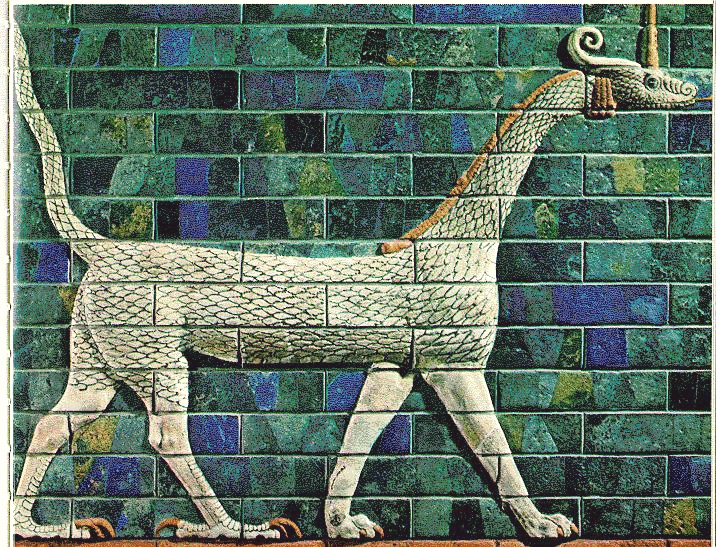 139
RELIGION
Temples and Rituals
A RELIGIOUS METROPOLIS
  53 temples of the chief gods
  55 chapels of Marduk
  300 chapels for earthly deities
  600 for heavenly deities 
  180 altars for the goddess Ishtar
  180 for gods Nergal and Adad 
  12 other altars for different gods
Babylon, the mother of prostitutes and of the abominations of the earth
 (Revelation 17:5)
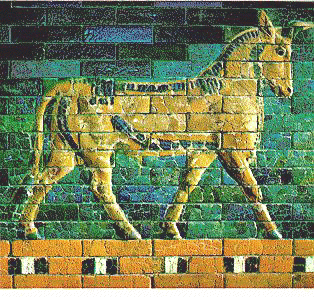 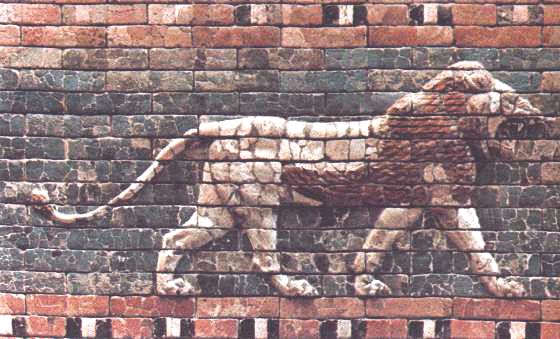 139
RELIGION
RITUALS
 Daily presentation of offerings
 Cleaning garments of divine statues
 Purification of temples
 Special festivals  (Akitu – New Year)
TEMPLES
 Each city had its own god and temple
 Had own land, slaves, animals & precious stones
 Priests foretold by reading nature & other elements
 Selling of charms and magical formulae
139
RELIGION
PERSONAL IDOLS 
 Each Babylonian citizen had a 'personal' god
 Individuals made special requests (e.g., relief from illness)
 Acted as mediators from devotees to higher gods
 Benefit-driven so one would often abandon his god
Ziggurats
 Shows the city and king's devotion to their city god
 Huge stepped structure
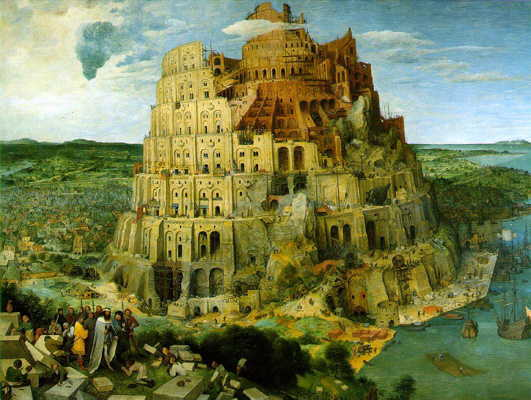 139
RELIGION
Ziggurats
Tower of Babel (Gen. 11)
RELIGION
Babylon, the jewel of the kingdoms, the glory of the Babylonians' pride, will be overthrown by God like Sodom and Gomorrah. She will never be inhabited or lived in through all generations; But desert creatures will lie there, jackals will fill her houses;
There the owls will dwell, hyenas will howl in her strongholds, jackals in her luxurious palaces.
- Isaiah 13:19-23
139
LITERATURE
IMPACT OF SUMERIA
Immersed in Sumerian culture since 3000 BC 
Adopted Sumerian system of formal education
Nabu – god of scribal arts gave Babylon cuneiform
Cuneiform in Latin – 'cuneus' (wedge) / ideogramatical script (symbols)
Transformed later to syllogrammatical 
	script (simplified symbols) on clay tablets
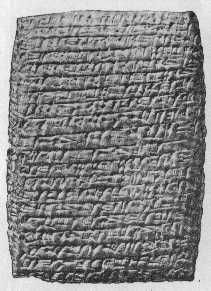 CUNEIFORM
LITERATURE
139
LITERATURE
IMPACT OF SUMERIA (continued)
Sumerian writings incorporated - translation to Akkadian (lingua franca of ANE) 
Schools of scribes copied compositions and created catalogs
Sumero-Babylonian dictionaries popularized the myths, epics, hymns, etc.
After fall of Babylon in 539 BC, Aramaic and Greek became the common languages
139
LITERATURE TYPES
POETRY
Parallelism rendered ideas 2 different ways side by side
Couplets, singlets and triplets
No rhyme and meter 
Several Epics - Enuma Elish & Gilgamesh Epic
MUSIC
  Story telling or chanting of a verse - religious         
   ceremonies & entertainment
  Used reed, flute, lyre, drum, trumpet and harp
140
LITERATURE TYPES
Gilgamesh Epic
BABYLONIAN VERSION OF THE FLOOD (2000 BC)
Babylonian Mythology
Many gods (Polytheism)
Gods quarrel /disagree 
Confusion as to why the Flood came
Adad - thunder 
    Ninurta- winds 
    Annunaki - lightning
Biblical Account
One God (Monotheism)
A Holy God
God saw evil and punished the corrupt people
Yahweh:
Creator
Sustainer
Judge
140
LITERATURE TYPES
WISDOM LITERATURE
Many such writings – problem of evil and suffering / devout pious observers 
Examples – The Theodicy, Dialogue of Pessimism
PROPHECY
Babylonian prophecy – forerunner of many occult religions and mystical books
Described past events in prophetic terms to validate their foretelling other events
140
BABYLON MYSTERY RELIGION TODAY
Who is the Woman on the Beast (Rev. 17)?
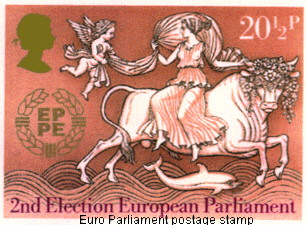 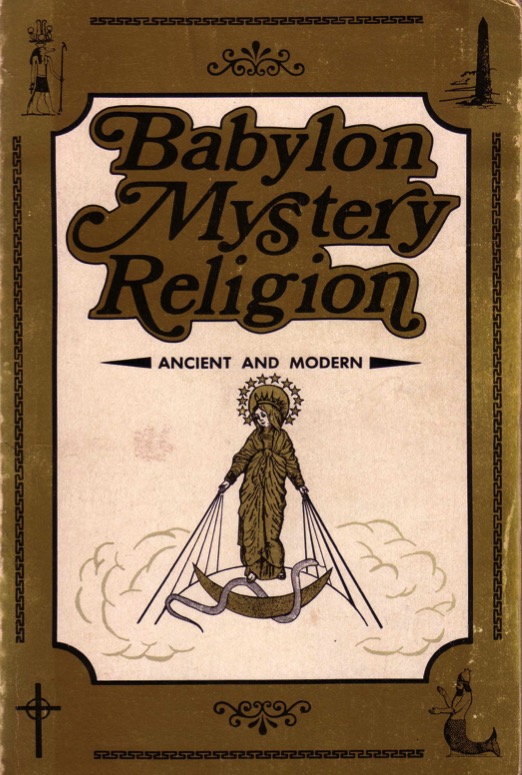 RalphWoodrow
140
BABYLON MYSTERY RELIGION TODAY
Catholics Repeat Babylon's Mistakes
Sources:
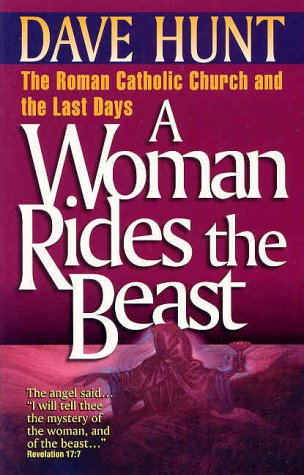 140
BABYLON MYSTERY RELIGION TODAY
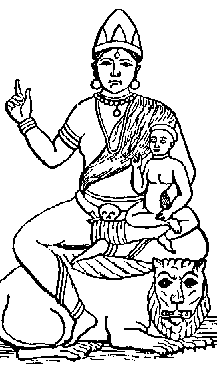 Mother and Child Worship
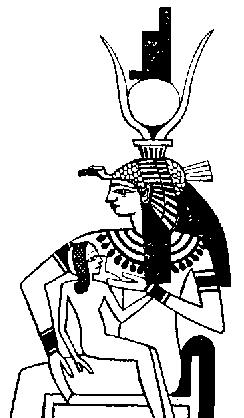 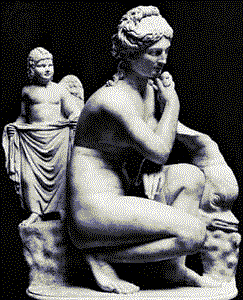 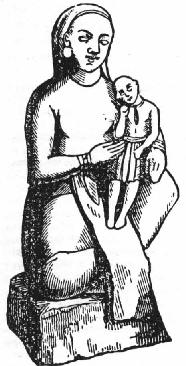 Babylonians

The goddess mother Semiramis held her child Tammuz in her arms
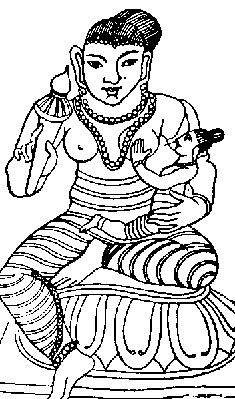 Hindu
Greece
Buddhist
Egypt
Babylon
140
BABYLON MYSTERY RELIGION TODAY
Mother and Child Worship
Babylonians

The goddess mother Semiramis as wife of Nimrod was called the “Queen of Heaven”
Israel

Jeremiah 7:18 (NIV): “The [Jewish] children gather wood, the fathers light the fire, and the women knead the dough and make cakes of bread for the Queen of Heaven. They pour out drink offerings to other gods to provoke me to anger.”
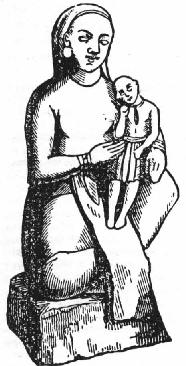 140
BABYLON MYSTERY RELIGION TODAY
Mother and Child Worship
Babylonians

The goddess mother Semiramis held her child Tammuz in her arms
Catholics

Mary is worshipped along with her son Jesus in the Babylonian fashion
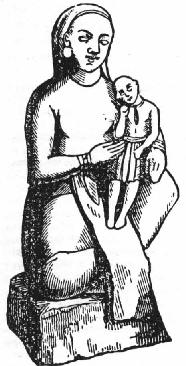 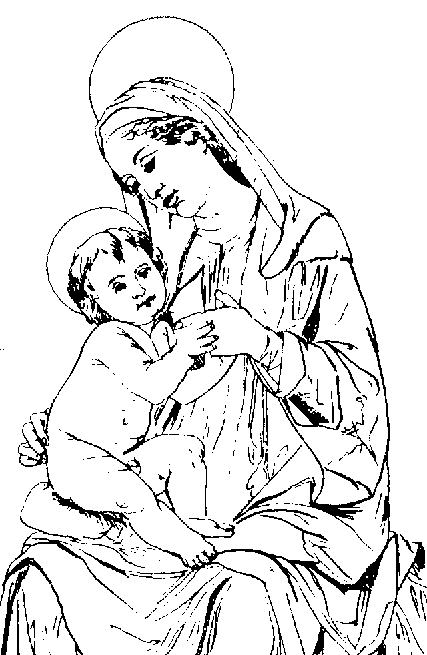 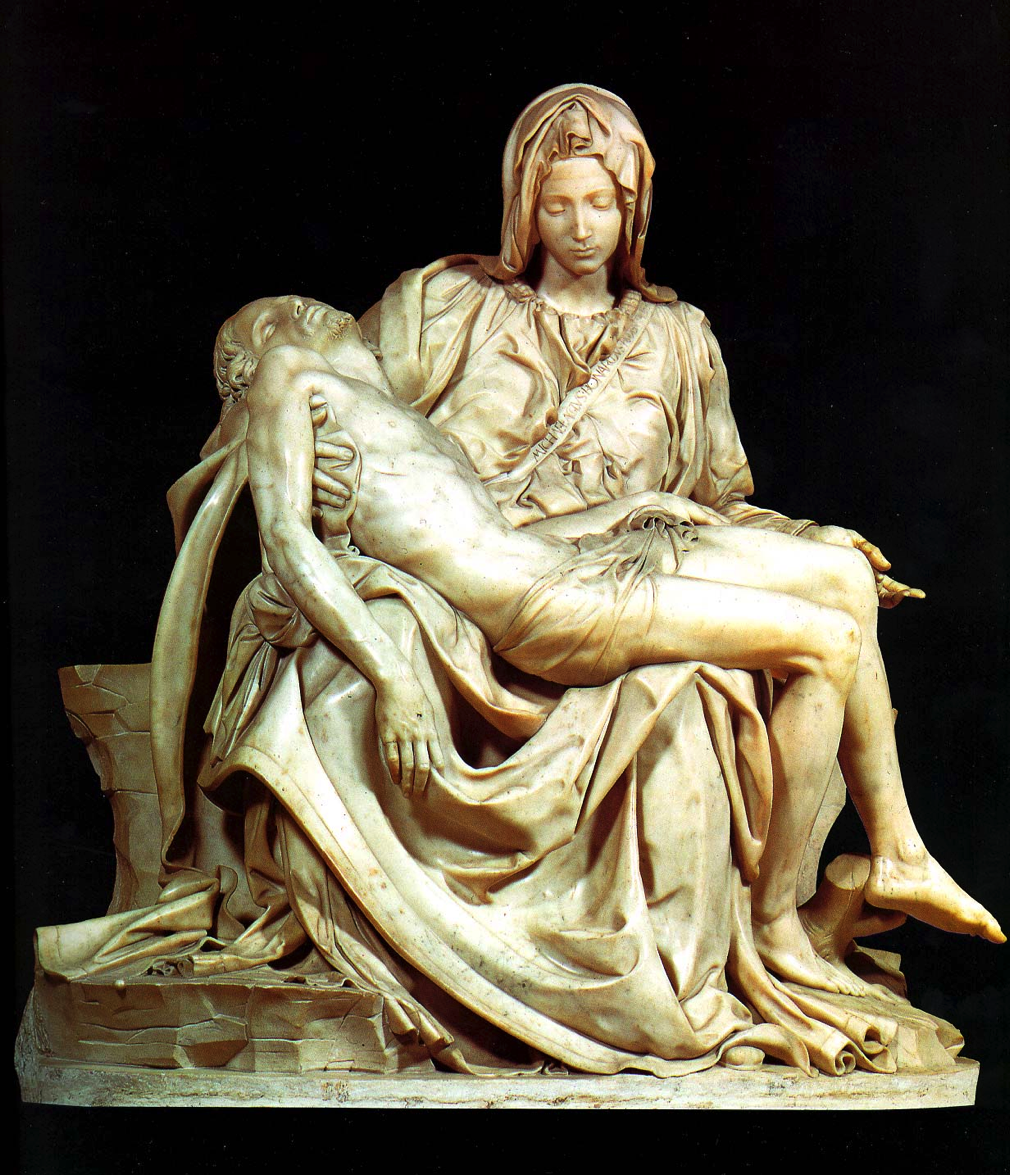 Who is the Focal Point of Michelangelo's Pieta?
Jesus is much smaller than Mary!
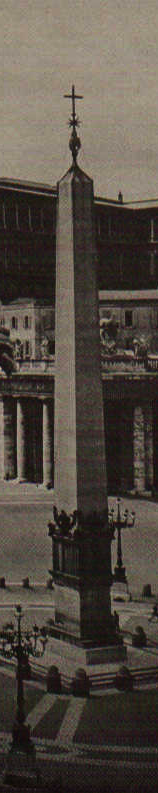 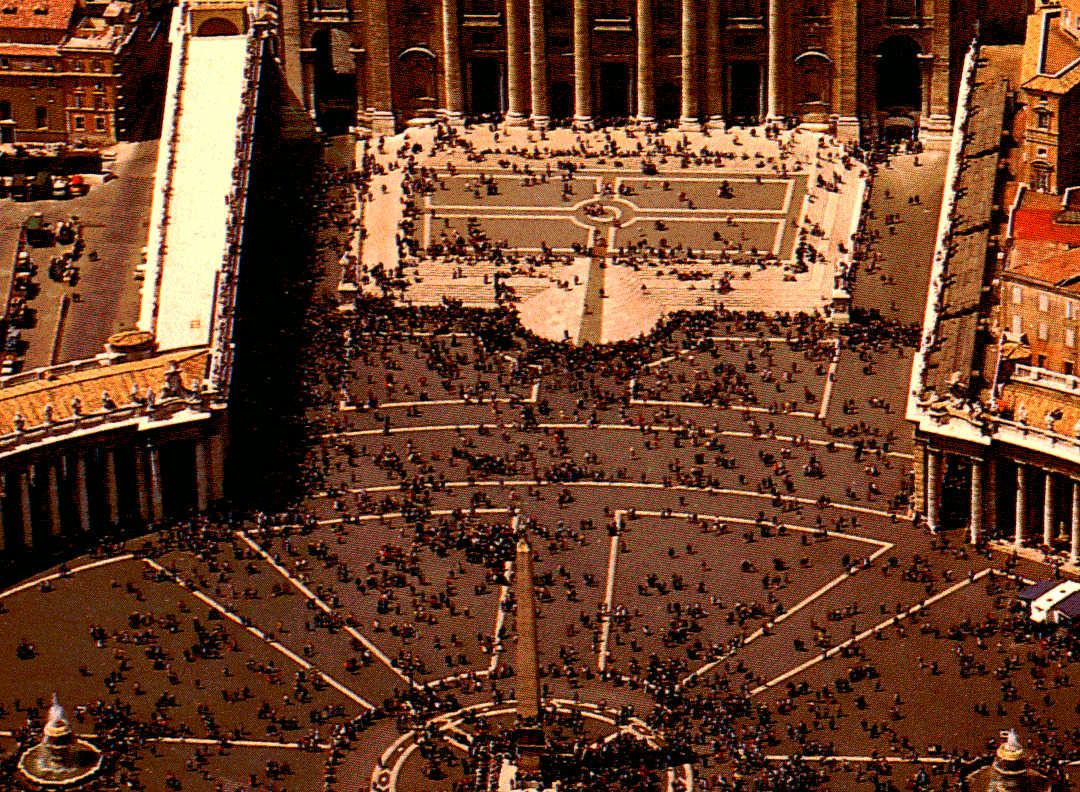 140
BABYLON MYSTERY RELIGION TODAY
Obelisks
Babylonians
Image 90 feet x 9 feet (Dan. 3)
Catholics
The obelisk focal point of St. Peter's Square in Rome was brought by Caligula (AD 37-41) from an Egyptian temple of sun-worship.  Pope Sixtus V moved it to the Vatican in AD 1586.  He imposed the death penalty if it was broken!
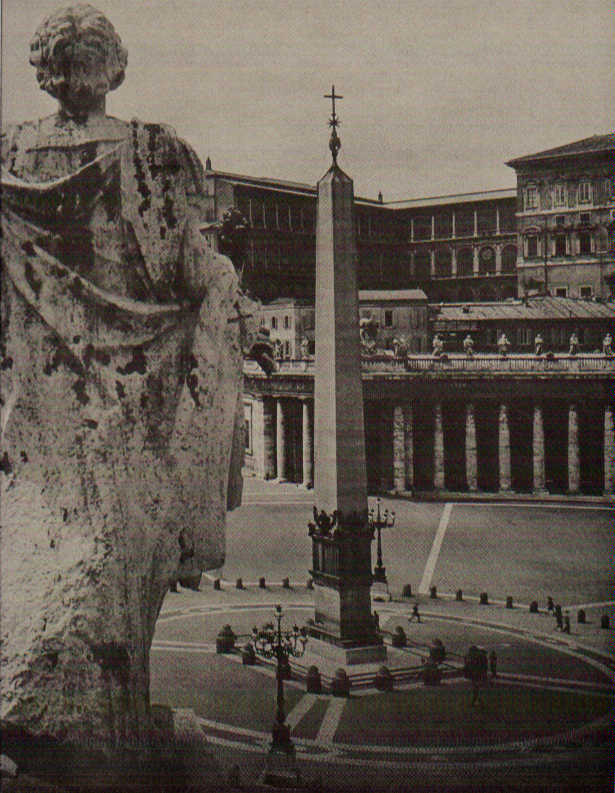 The Egyptian Obelisk at St. Peter's Square
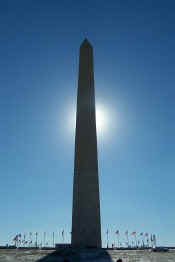 140
BABYLON MYSTERY RELIGION TODAY
Other Pagan Parallels:
Babylonians
Relics
Pilgrimages
Indulgences
Purgatory
Pontiffs
Celibate Priests
Transubstantiation
Easter Festival
Winter Festival
Catholics
Relics
Pilgrimages
Indulgences
Purgatory
Pontiffs
Celibate Priests
Transubstantiation
Easter Festival
Winter Festival
LAW & ORDER
RELIGIOUS INFLUENCE
SHAMASH- sun god and also god of law and justice
Hammurapi (1792-1760 BC) – Punishments for crimes varied / death penalty (drown / burn / decapitate)
CIVIL LAW
Business practices – growing trade
Courts administered laws
4 judges in each court  / appeals can be made to the king
Capital punishment – flogging/ reduction to slavery & banishment
LAW & ORDER
LAW CODES
A number of documents called the Law Codes (from 2350 to 1750 BC)
Almost all in verbal agreement – showing no legal codes but royal decrees
King's divine mission – administer justly
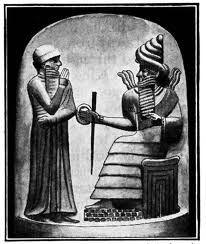 THE CODE OF HAMMURAPI (1780 BC)
Established legal practice in Babylon's institutions & customs
Retaliation – tit for tat in cases of physical injuries (lex talionois)
141
Technological Achievements
MATHEMATICS
 Geometry / algebra (Euclid & Pythagoras later developed)
 Developed the numerical system (sexagesimal)
 Measurement of time and degrees of the angles 
 -  60 mins (1 hour) / 360 degrees / decimal
 - square roots /  value of pi
Building the Tower of Babel
SCIENTIFIC ACHIEVEMENTS
Astronomy 
Astrology 
     - recorded meticulously over centuries
     - correct calculations of the solar & lunar year
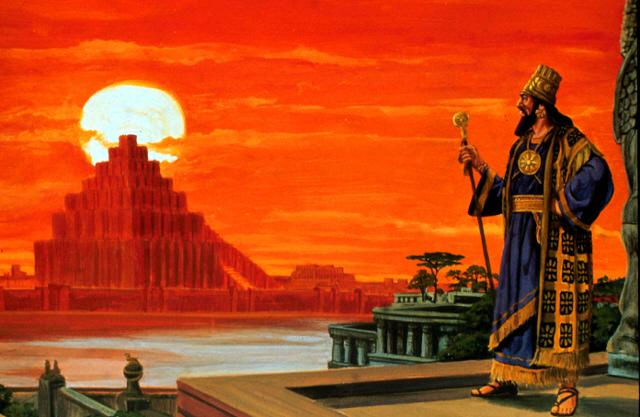 140
SCIENTIFIC KNOWLEDGE
OTHER ACHIEVEMENTS 
 Calendar system – 12 lunar months 
 Measurement – Water or the sun clock
 Medicine – Surgery / anatomy / physiology
 Circulation of blood/ pulse
140
ECONOMY & SOCIAL STRUCTURE
AGRICULTURE
Economic base – barley, wheat, fruits, vegetables, cattle & sheep
IRRIGATION SYSTEM
Swamp and desert conditions
Tigris and Euphrates – Sumerian (Idiglat & Buranin)
Canal systems / flood banks
ECONOMY & SOCIAL STRUCTURE
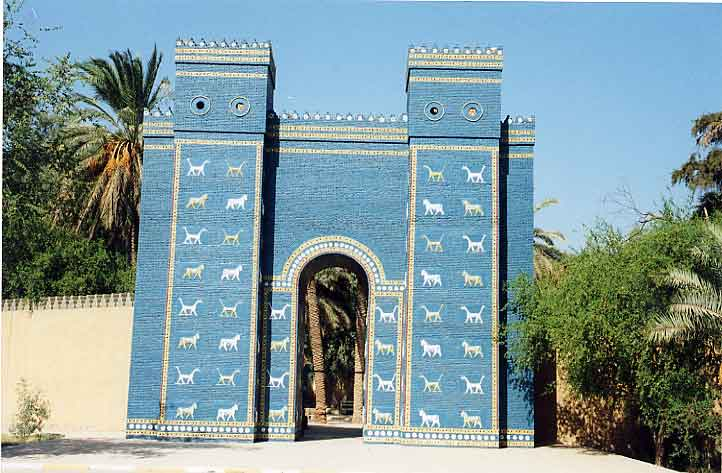 ART
Tapestries / rugs
Fashion gold and silver goods
Cut gems and manufactured textiles

TRADE
Key to Babylon's wealth
Protection from bandits – prosper till 1000 BC 
Taxation on the people
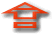 142
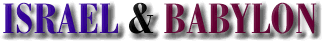 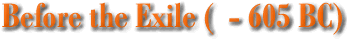 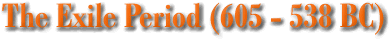 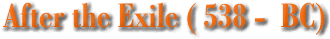 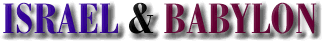 Why the Exile?
Hosea
Amos
Elijah
722 BC Northern Kingdom taken over by Assyrian Empire
ISRAEL
900BC               800BC                 700BC               600BC
BEFORE THE EXILE
THE EXILE
JUDAH
JUDAH
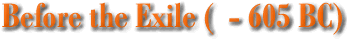 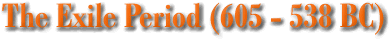 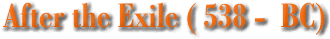 [Speaker Notes: Why the Exile?]
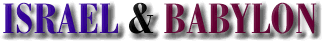 Why the Exile?
Zeph. 1:4-6  And I will stretch out my hand upon Judah, and upon all the inhabitants of Jerusalem; and I will cut off the remnant of Baal from this place, and the name of the Chemarim with the priests; and them that worship the host of heaven upon the housetops; and them that worship, that swear to Jehovah and swear by Malcam; and them that are turned back from following Jehovah; and those that have not sought Jehovah, nor inquired after him.
Mic 1:5  For the transgression of Jacob is all this, and for the sins of the house of Israel. What is the transgression of Jacob? is it not Samaria? and what are the high places of Judah? are they not Jerusalem?
Eze 8:17  Then he said unto me, Hast thou seen this, O son of man? Is it a light thing to the house of Judah that they commit the abominations which they commit here? for they have filled the land with violence, and have turned again to provoke me to anger: and, lo, they put the branch to their nose.
Jer 2:8  The priests said not, Where is Jehovah? and they that handle the law knew me not: the rulers also transgressed against me, and the prophets prophesied by Baal, and walked after things that do not profit.
Like his contemporaries, he envisaged the social inequities of his day as symptoms of an underlying spiritual malaise which could only be cured by… the exile of the nation…
- The Zondervan Pictorial Bible Atlas
BEFORE THE EXILE
THE EXILE
Micah
Isaiah
JUDAH
Ezekiel
Zephaniah
JUDAH
Jeremiah
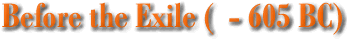 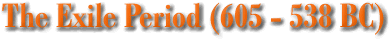 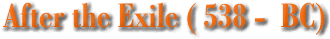 [Speaker Notes: Why the Exile?]
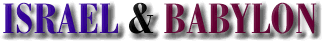 Why the Exile?
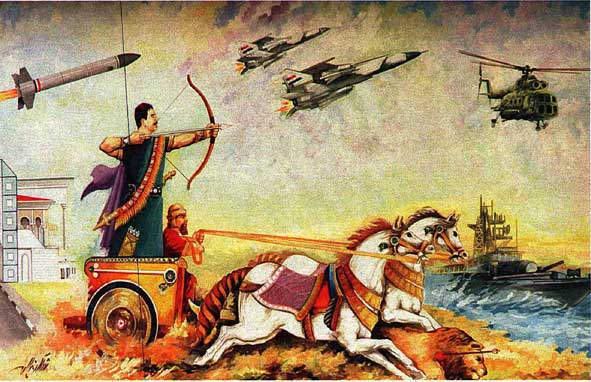 Ezra 5:12  
But after that our fathers had provoked the God of heaven unto wrath, he gave them into the hand of Nebuchadnezzar king of Babylon, the Chaldean, who destroyed this house, and carried the people away into Babylon.
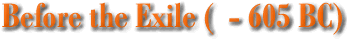 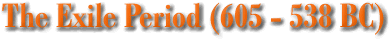 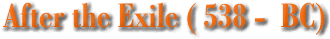 [Speaker Notes: Why the Exile?]
The Babylonian Threat
Babylonian Expansion
Mediterranean
Sea
Babylon
Syria
Israel
Judah
586 BC
Persian
Gulf
Egypt
142
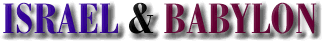 Summary of the Exiles
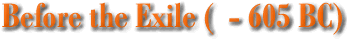 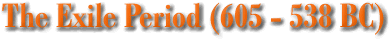 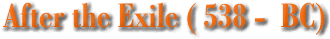 [Speaker Notes: Why the Exile?]
142
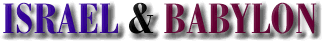 Captives in Each Exile
Daniel 1:3 (605 BC) 
And the king spoke to Ashpenaz the master of his eunuchs, that he should bring in certain of the children of Israel, even of the seed royal and of the nobles.
2 Kings 24:14 (597 BC)
And he carried away all Jerusalem, and all the princes, and all the mighty men of valor, even ten thousand captives, and all the craftsmen and the smiths; none remained, save the poorest sort of the people of the land.
2 Kings 25:11 (586 BC)
And the residue of the people that were left in the city, and those that fell away, that fell to the king of Babylon, and the residue of the multitude, Nebuzaradan the captain of the guard carried away captive. But the captain of the guard left of the poorest of the land to be vinedressers and husbandmen.
Nebuchadnezzar, the king of the Chaldeans, only deported the most prominent citizens of Judah: professionals, priests, craftsmen, and the wealthy
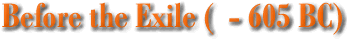 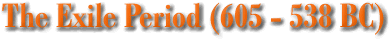 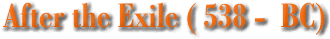 [Speaker Notes: Why the Exile?]
143
Deportations
Developments
Separation
Synagogue
No more idolatry
Babylonian Rule over Israel
143
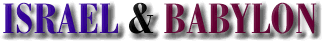 Pros due the Exile
PRESERVATION OF JUDAH'S NATIONAL HERITAGE
But the Jews in Babylon also creatively remade themselves and their world view. In particular, they blamed the disaster of the Exile on their own impurity.
Along with a theology of judgment, the prophets also had emphasized a theology of salvation. Ezekiel and Isaiah noted that the Israelites would be gathered together once more, their society and religion purified, and the unified Davidic kingdom be re-established.
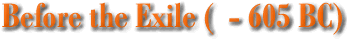 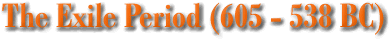 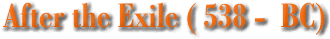 [Speaker Notes: Why the Exile?]
143
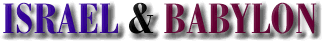 Pros due the Exile
SEPARATION
Psalm 137
By the rivers of Babylon, There we sat down, yea, we wept, When we remembered Zion. …
How shall we sing Jehovah's song In a foreign land? 

If I forget thee, O Jerusalem, Let my right hand forget her skill. 

Let my tongue cleave to the roof of my mouth, If I remember thee not; If I prefer not Jerusalem above my chief joy. 
….
IDOLATRY ELIMINATED
This period had a resurgence in Jewish tradition instead of idolatry, as the exiles looked back to their Mosaic origins to revive their original religion.
BABYLONIAN TALMUD
The Torah was copied during this time (or shortly afterward).  It became the central text of the Jewish faith.
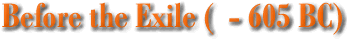 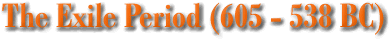 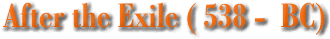 [Speaker Notes: Why the Exile?]
143
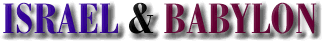 Pros due the Exile
Dan 1:3-4
And the king spoke to Ashpenaz the master of his eunuchs, that he should bring in certain of the children of Israel, even of the seed royal and of the nobles; …. that he should teach them the learning and the tongue of the Chaldeans.
“These prisoners joined other peoples previously enslaved to supplement the vast labor force employed in the gigantic tasks of reconstruction and expansion which were current in the empire”
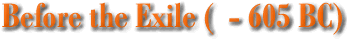 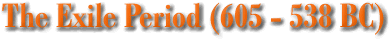 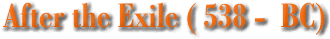 [Speaker Notes: Why the Exile?]
143
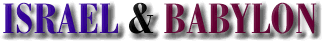 Cons due to the Exile
Exposure to gross idolatry & immorality
Exposure to materialism
…Not everybody went back to Jerusalem when permission was granted…
It was a risky business to leave this wealthy country of Babylon where they had established themselves…
-The Bible as History
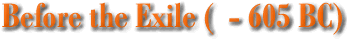 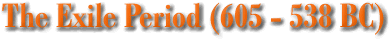 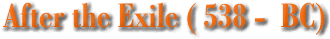 [Speaker Notes: Why the Exile?]
143
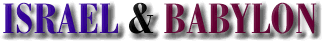 Materialism in the Exile
The Hanging Gardens
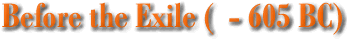 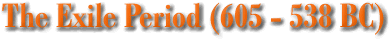 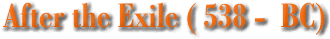 [Speaker Notes: Why the Exile?]
143
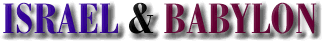 Materialism in the Exile
The City of Babylon
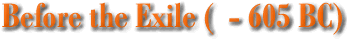 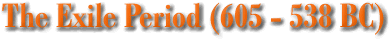 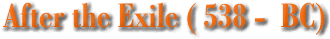 [Speaker Notes: Why the Exile?]
143
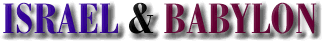 After the Exiles (Summary)
In 458 BC more Jews returned under the leadership of Ezra (Ezra 7).  Then, 12 years later, Nehemiah returned to rebuild the walls of Jerusalem and to govern Judea. He arrived in 444 BC. Despite much opposition, Nehemiah completed this seemingly hopeless task in 52 days. 
Then a revival followed. Ezra and Nehemiah canonized the books of the Old Testament. They read aloud to the people and gave its interpretation.
About 40 years later, the prophet Malachi condemned the people for slipping back into their sinful ways.
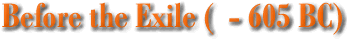 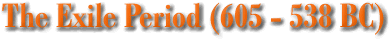 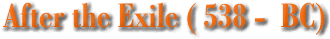 [Speaker Notes: Why the Exile?]
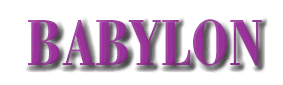 TO REMEMBER
B

A

B

Y

L

O

N
- Babylonia (Geography)

- Akkadian (Language)

- Babel (Religion)

- Years of Judah's Captivity = 70 (Spiritual)

- Lots of  Trade (Economics)

- Only 73 years long (History 612-539 BC)

- Nebuchadnezzar (Military)
Self-Made Idols Are Useless
Babylon & Us
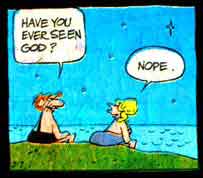 Have you ever seen God?
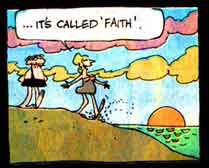 …It’s called faith.
Nope.
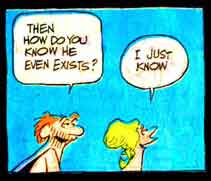 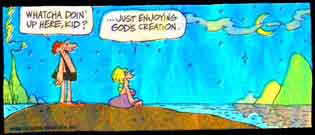 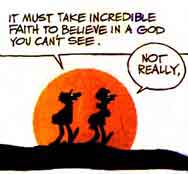 Whatcha doin’ here, kid?
…Just enjoying God’s creation.
It must take incredible faith to believe in a God you can’t see.
Then how do you know that he even exists?
I just know.
Not really.
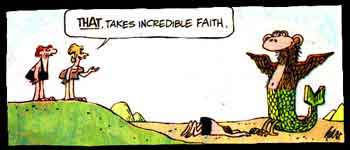 THAT, TAKES INCREDIBLE FAITH.
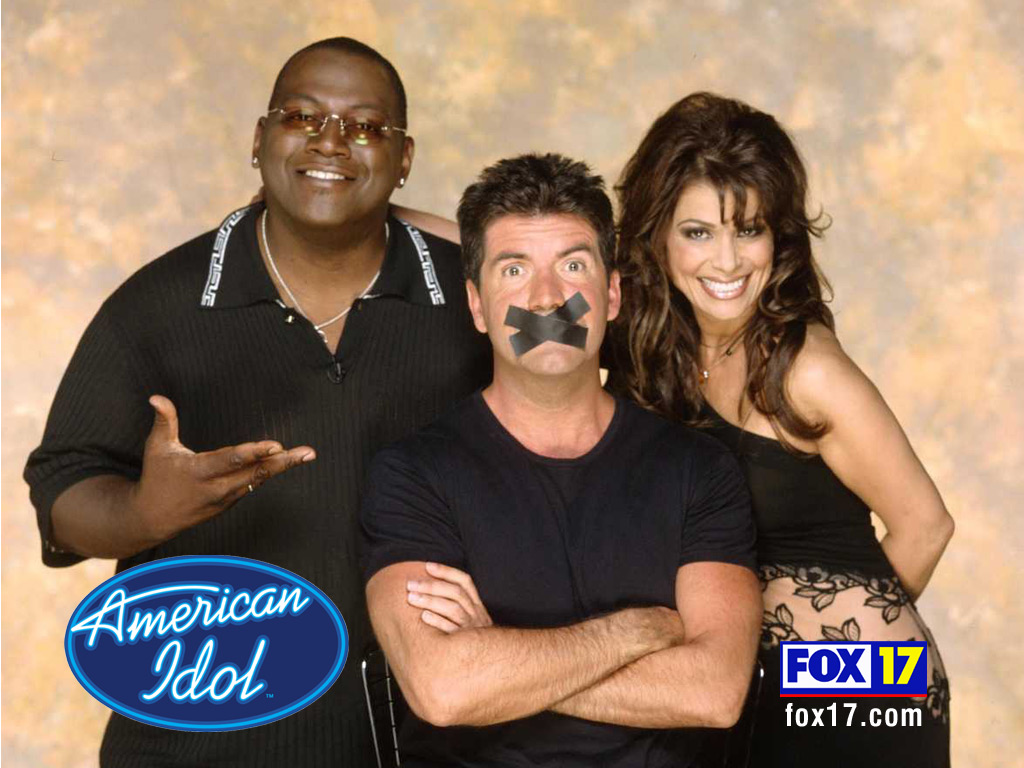 Idolatry Today
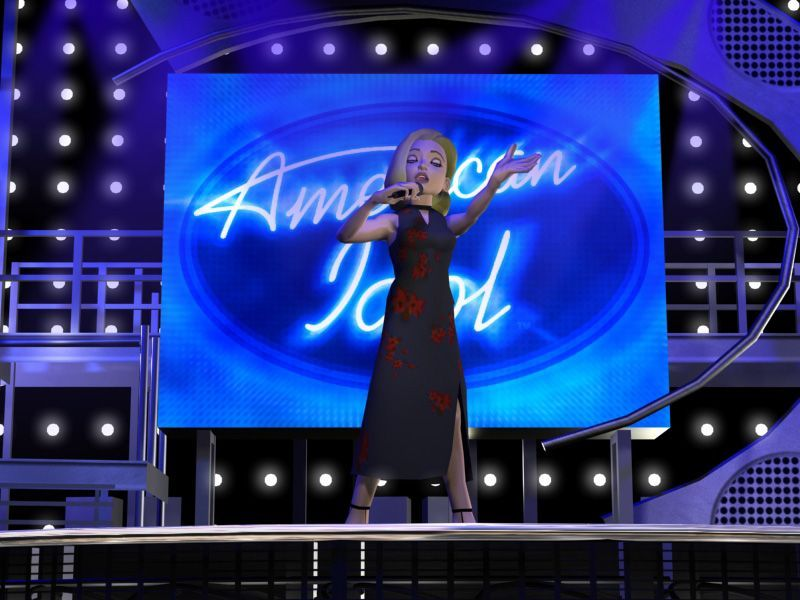 American Idol
144
Babylon and Us
Babylon's Materialism Cult
Trust in Riches
Glory in Wealth
Self Determination
Consumerism
Worship of Self
Pride & Greed
Democracy 
& 
Capitalism
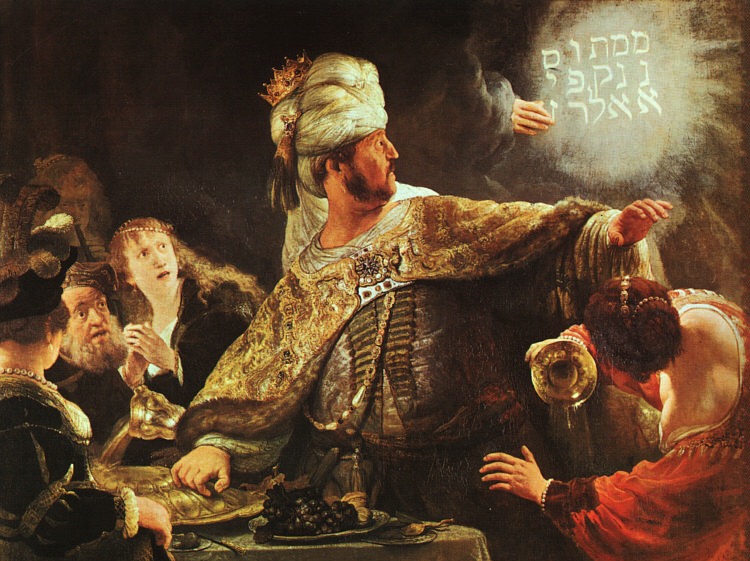 Belshazzar Humbled
Rembrandt
145
Fall of Babylon
BABYLON FELL (539 BC)
Cyrus entered under the water gates
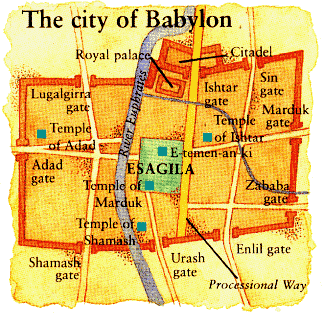 Daniel 5
(Belshazzar's Feast)
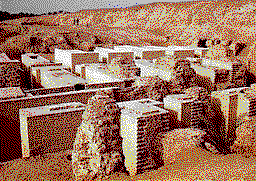 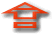 144
Babylon's Fall (Herodotus)
“[Cyrus] placed a portion of his army at the point where the river enters the city, and another body at the back of the place where it issues forth, with orders to march into the town by the bed of the stream, as soon as the water became shallow enough: he then himself drew off with the unwarlike portion of his host, and made for the place where Nitocris dug the basin for the river, where he did exactly what she had done formerly: he turned the Euphrates by a canal into the basin, which was then a marsh, on which the river sank to such an extent that the natural bed of the stream became fordable. 
 
“Hereupon the Persians who had been left for the purpose at Babylon by the river-side, entered the stream, which had now sunk so as to reach about midway up a man's thigh, and thus got into the town.
The History of the Persian Wars 1.191 (430 BC)
144
Babylon's Fall (Herodotus)
“Had the Babylonians been apprised of what Cyrus was about, or had they noticed their danger, they would never have allowed the Persians to enter the city, but would have destroyed them utterly; for they would have made fast all the street-gates which gave upon the river, and mounting upon the walls along both sides of the stream, would so have caught the enemy, as it were, in a trap. But, as it was, the Persians came upon them by surprise and so took the city. Owing to the vast size of the place, the inhabitants of the central parts (as the residents at Babylon declare) long after the outer portions of the town were taken, knew nothing of what had chanced, but as they were engaged in a festival, continued dancing and reveling until they learnt the capture but too certainly. Such, then, were the circumstances of the first taking of Babylon.”
The History of the Persian Wars 1.191 (430 BC)
Babylon the Great
of the End Times
Rev. 17–18
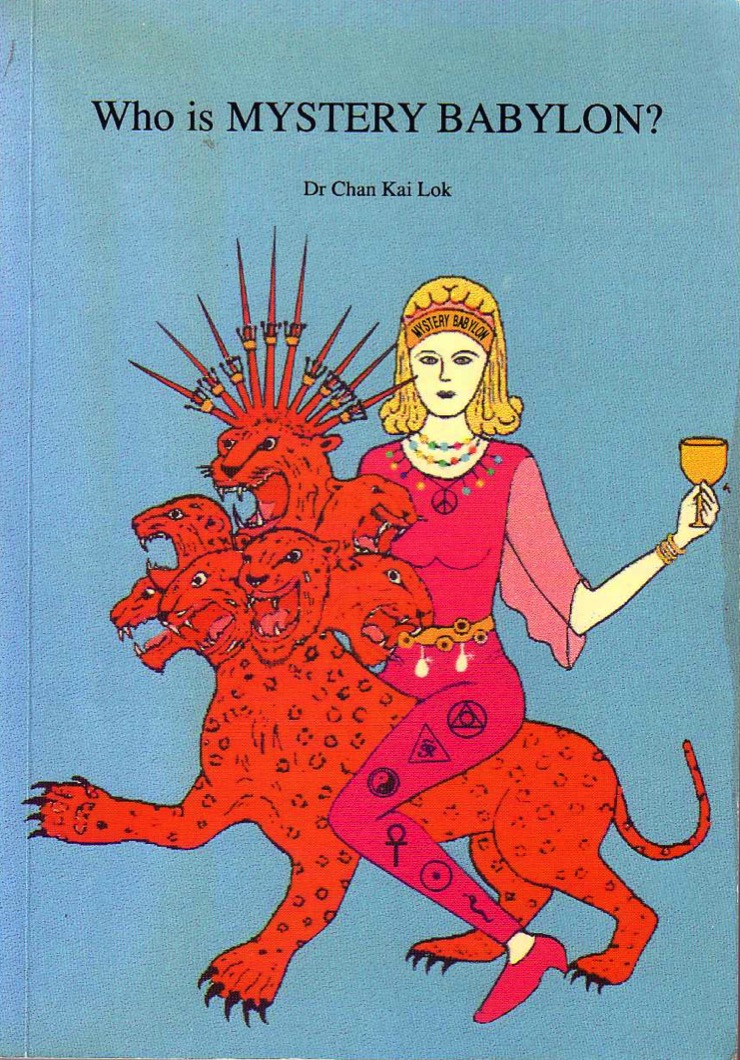 144
Babylon and Us
What can we learn from Babylon?
Idols are useless.
Affluence and materialism do not last.
Avoid the influences of Babylon that exist today: religious formalism, Catholic traditions, etc.
Avoid the Babylon of the future.
Giving people the chance to fail may be the best way to see them succeed.
God's forcing Judah into the most idolatrous country cured his people of their own idolatry.
Be “in the world” rather than be a monk.
Adapted from the Presentation by
Ong Sim Chuan
Rick Toh
Michael Yeong

29 September 2001
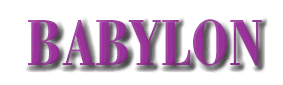 THE CITY OF DOOM
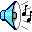 Come out of her, My people
And never go back again
For all her vulgar vanities
Have been heaped as high as heaven
The nations drank her maddening wine
Now God remembered all her crimes
She'll be paid back double
For all that she has done
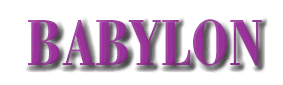 THE CITY OF DOOM
Fallen, Fallen is Babylon
Fallen, fallen, fallen is the city of doom
The queen of every dark desire
Fallen by famine, plague and fire
Fallen is Babylon
Fallen is the City of Doom
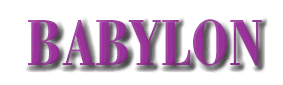 THE CITY OF DOOM
Never will the sound of a song
Be heard in you again
Nor the voice of the bride and the bridegroom
Nor the echo of the worker's din
Your merchants were the world's great men
By consumption's cult, your greed and sin
And you'll become a spectacle
They weep and mourn and cry
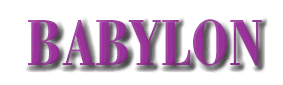 THE CITY OF DOOM
Fallen, Fallen is Babylon
Fallen, fallen, fallen is the city of doom
The queen of every dark desire
Fallen by famine, plague and fire
Fallen is Babylon
Fallen is the City of Doom

- Michael Card-
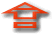 Get this presentation for free!
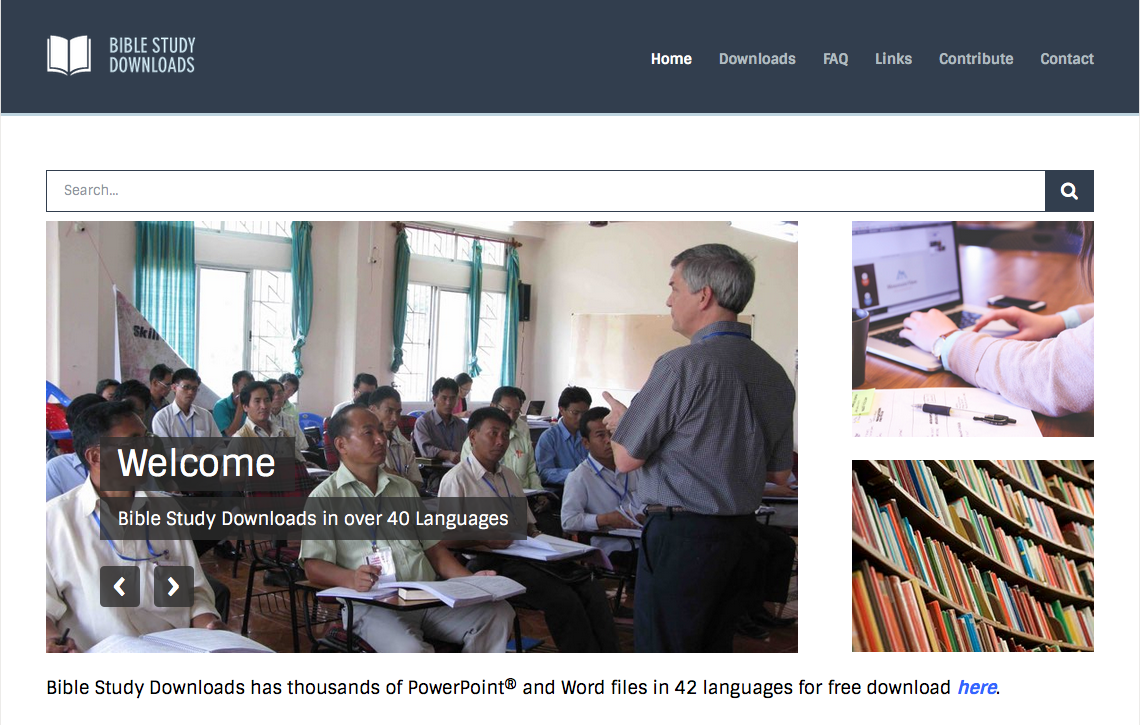 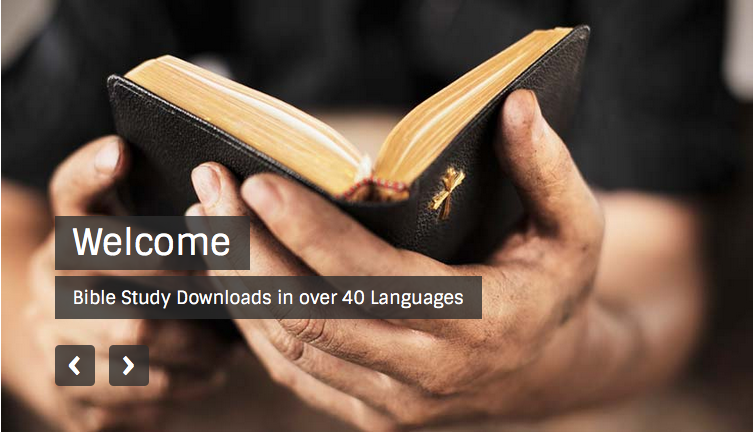 OT Backgrounds link at BibleStudyDownloads.org
[Speaker Notes: OT Survey (os)]